Managerial Economics
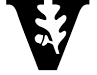 Fall 2017 - Mike Shor 			           Lecture 10
Last time…
Simultaneous games: corresponding best responses
Sequential games: look forward and reason back
2
Outline…
The prisoner’s dilemma
Other games
Bargaining
The (second) Aha! Moment
3
Prisoner’s Dilemma
4
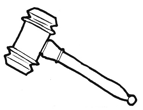 Current (1988) 
	share price ≈ $60

Expected post-takeover 
	share price ≈ $60


Macy’s offers $70 / share
	Contingent on 50%
The Battle for Federated



How to win a bidding war by bidding less?
Robert Campeau offers
	$74 per share                  
	
	not contingent on 
	amount acquired

If more than 50% tender:
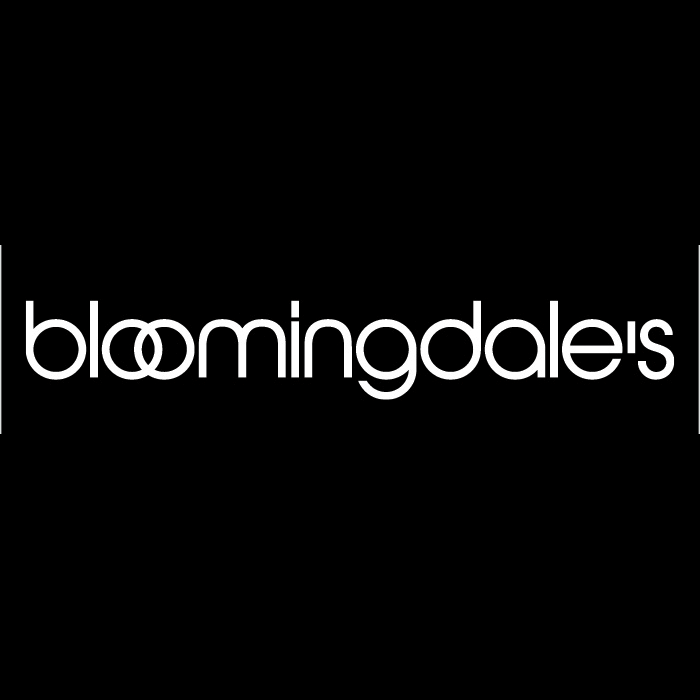 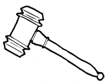 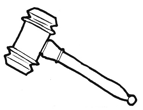 The Battle for Federated


Everyone tenders shares to Campeau

Resulting price: $67

But Macy’s offered $70!
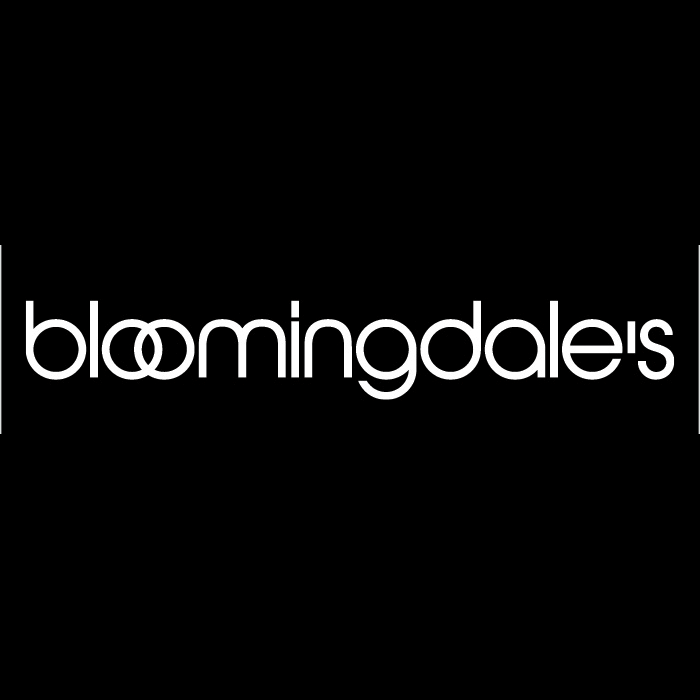 The biggest, looniest deal ever.

 

— Fortune Magazine
8
Some Other Games
Prisoner’s Dilemma

Coordination
Assurance
Chicken
9
Coordination
Complementers
		Must use same standard to profit
		Each firm has a preferred standard

Example profits
		100 	if both use my preferred standard
		  50   	if both use other standard
		    0	if use different standards
10
Assurance
Joint ventures
		Each firm may invest or not invest
		Project successful only if both invest
	
Example profits
		$  50K		cost of investment
		$125K   	revenues if successful
		$    0K   	revenues if not successful
11
Chicken
Entry into small markets
		Profit potential only for one firm
		If multiple firms enter, all suffer losses
	
Example profits
		$100K		if enter alone
	      −$  50K   	if enter together
		$    0K   	if don’t enter
12
Bargaining
Strategic view: bargaining is just a game of chicken
	(Worry about the rules)
Non-strategic view: equal sharing of surplus
	(Worry about your outside option)
13
Game Theory
Spend as much time thinking about your opponent’s strategy as you do your own
14
Game Theory
Spend as much time thinking about your opponent’s strategy as you do your own

Doesn’t that mean thinking about what your opponent is thinking about your strategy?

Doesn’t that mean thinking about what your opponent is  thinking about what you are thinking about your opponent’s strategy?

Doesn’t that mean thinking about what your opponent is thinking about what you are thinking about what your opponent is thinking about your strategy?
15
The Aha! Moment
16
A Game
Pick a number between 0 and 100

The person who selects a number closest to ¾ of the average wins!
17
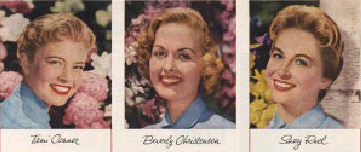 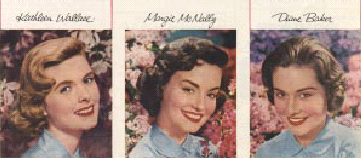 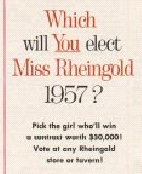 A Game
Picking 0
		2 (in sec. 1), 3 (in sec. 2), 5 (in sec. 3)

In Section 1:	Someone picked 67

In Section 2:	Someone picked 75
				Someone picked 91

In Section 3:	Two people picked 77
19
A Game
Thirteen students picked 38
		Or 37.5
Twelve students total picked 28
		Or 28.1, Or 28.125
20
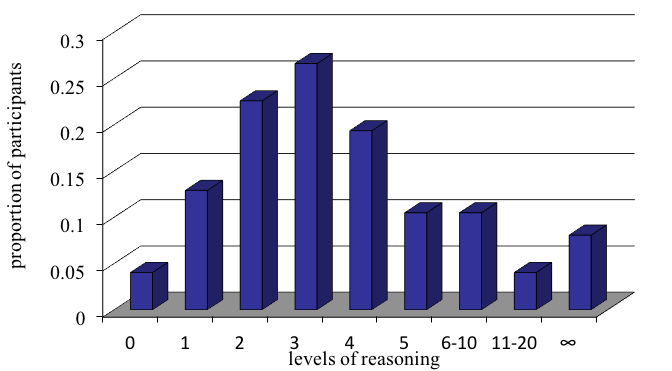 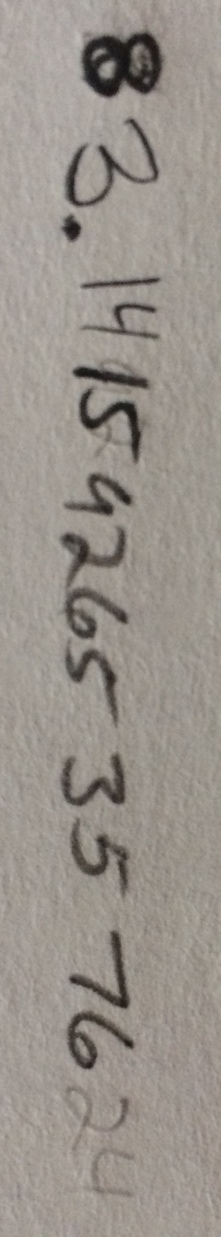 A Game
Eric



James
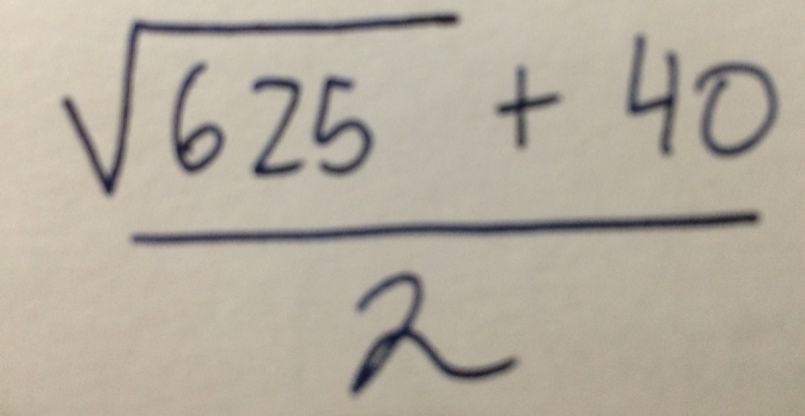 22
Results
Average	Winning
	Section 1: 		    26.59	    19.94
 Section 2: 		    28.38	    21.28
	Section 3: 		    27.57	    20.68
23
Winners
Section 1: 
UH			20

Section 2: 
CR			21.2

Section 3:
AH			21.10
24
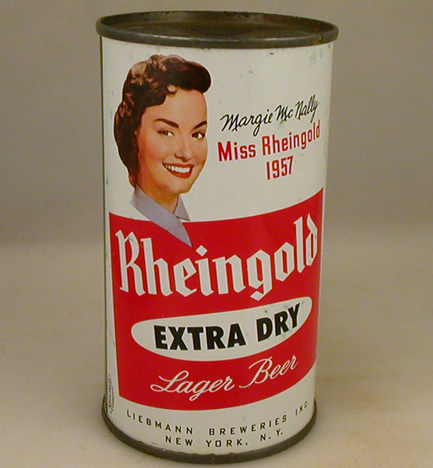 One Step Ahead
If we all knew the exact date of the next major market correction, when would you sell your holdings?


IPO Lockup Expiration
26
Increased supply after the lock-up expiration 
will drive price down. 

	It is simply economics of supply and demand. 

— Wall Street Journal
27
“Expect volatility and declines today as the smart money gets out before tomorrow’s lock-up expiration 

— CNBC
28
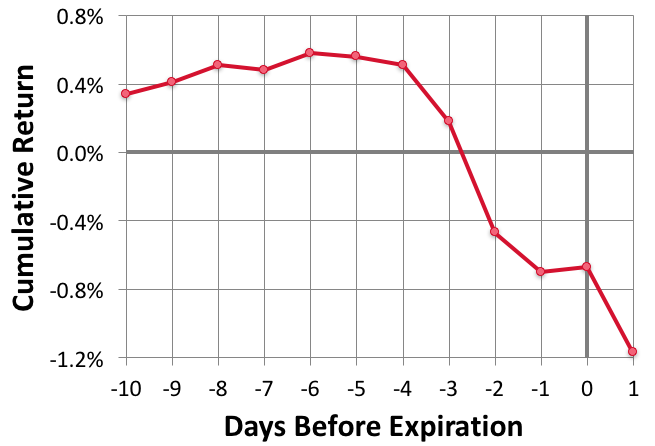 Summary
People think two to three steps

Most people have an Aha! Moment

The winner thinks one step ahead…
30